PRIRODNO-ZEMLJOPISNI UVJETI PRIMORSKIH KRAJEVA
Prezentaciju izradila: Vlatkica Horvat, 2015.
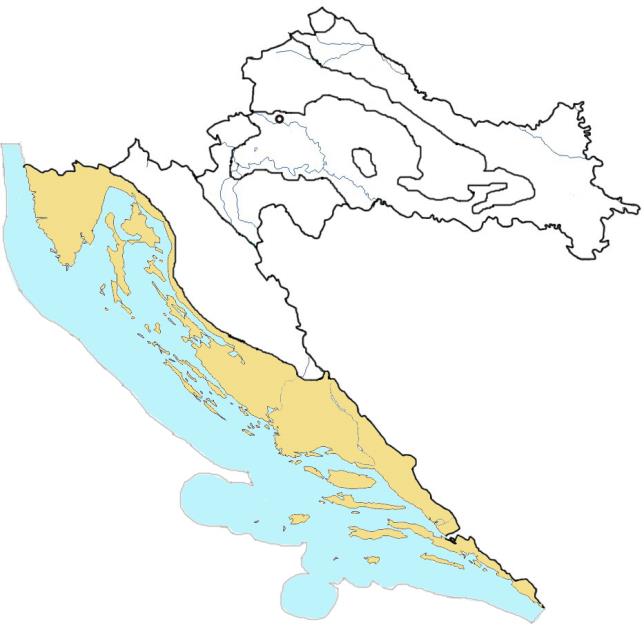 PRIMORSKI KRAJ
Kvarnersko
primorje
Dalmacija
Istra
RELJEF
KRŠKI RELJEF
Kamenito područje
Tlo je propusno te stoga ima mali broj tekućica
Ima puno krških polja, ponora i jama
Velike poteškoće u opskrbi vodom
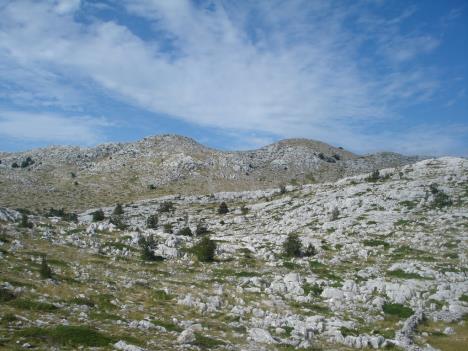 Planine
Ćićarija
Učka
Velebit
Dinara (1831 m)
Kozjak
Mosor
Biokovo

smjer pružanja: SZ - JI
Velebit – najdulja hrvatska planina
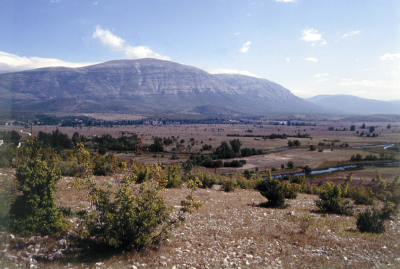 Dinara – najviša hrvatska planina
Polja u kršu
Najniža i gospodarski najvažnija
Imotsko
Sinjsko
Drniško
Vrgoračko
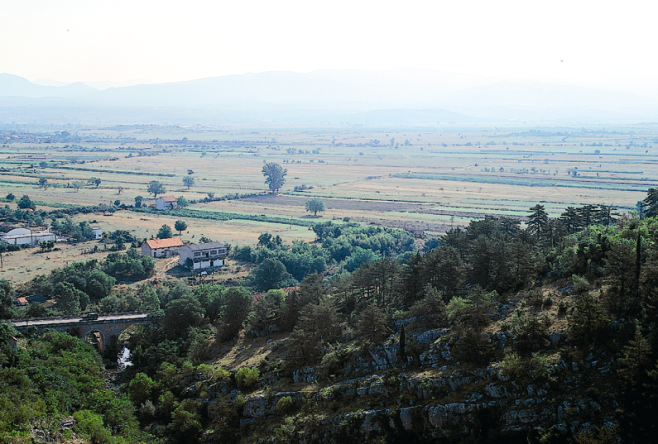 Drniško polje
DALMATINSKI TIP OBALE

smjer pružanja: SZ – JI (kao i planine)
SZ
JI
PODNEBLJE (KLIMA) I BILJNI SVIJET
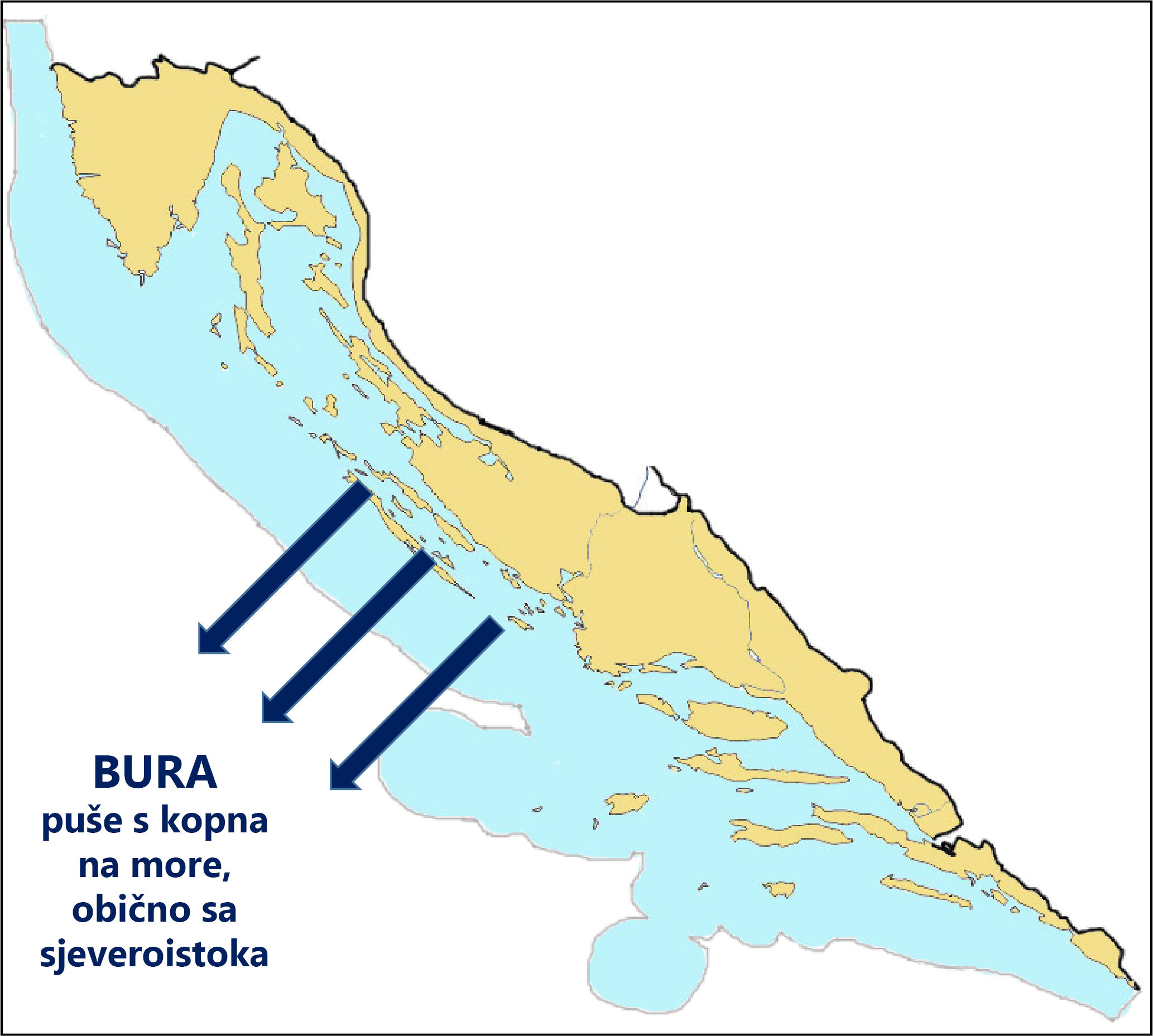 SREDOZEMNA – vruća i suha ljeta, blage i vlažne zime
VJETROVI – bura, jugo, maestral
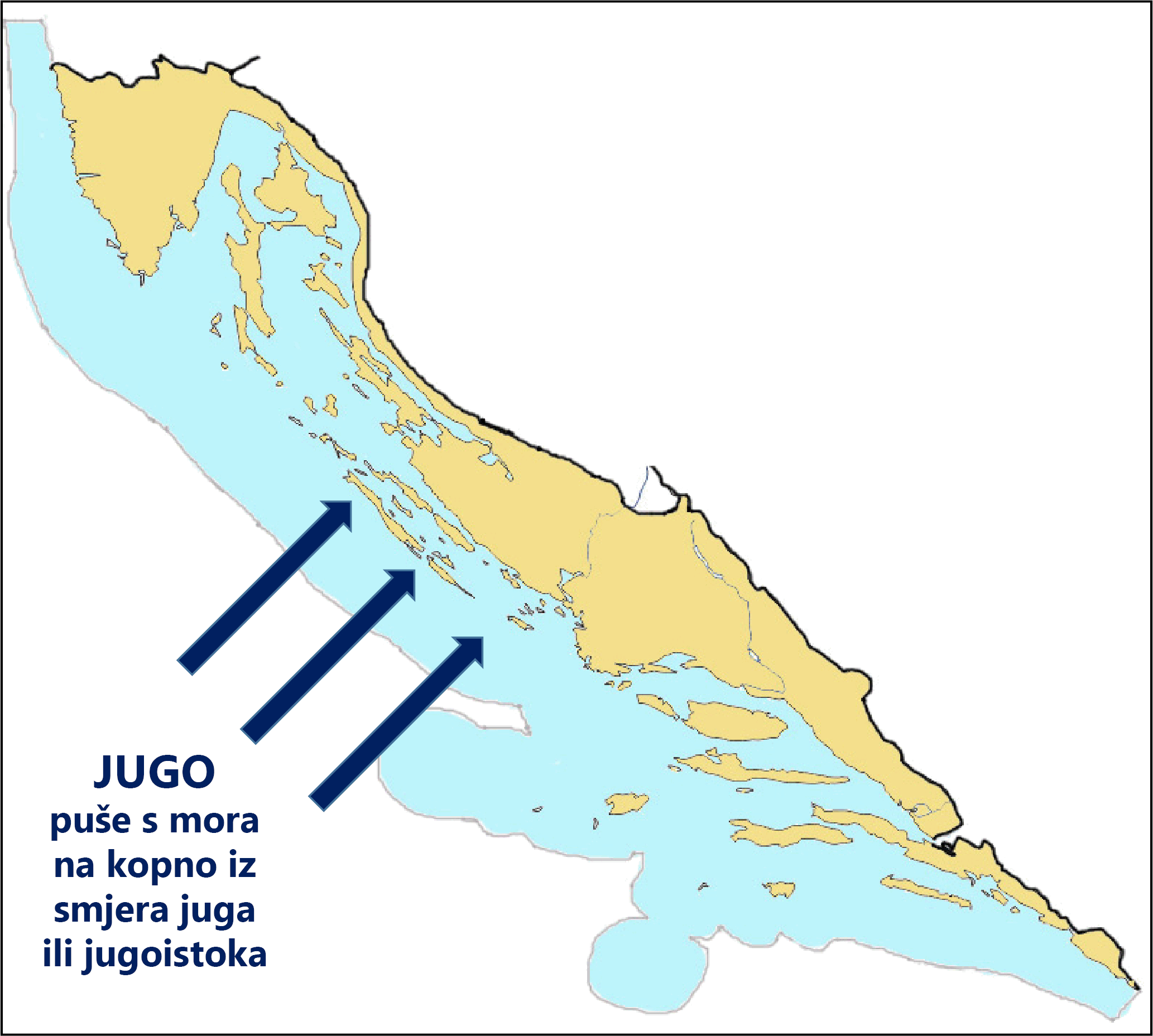 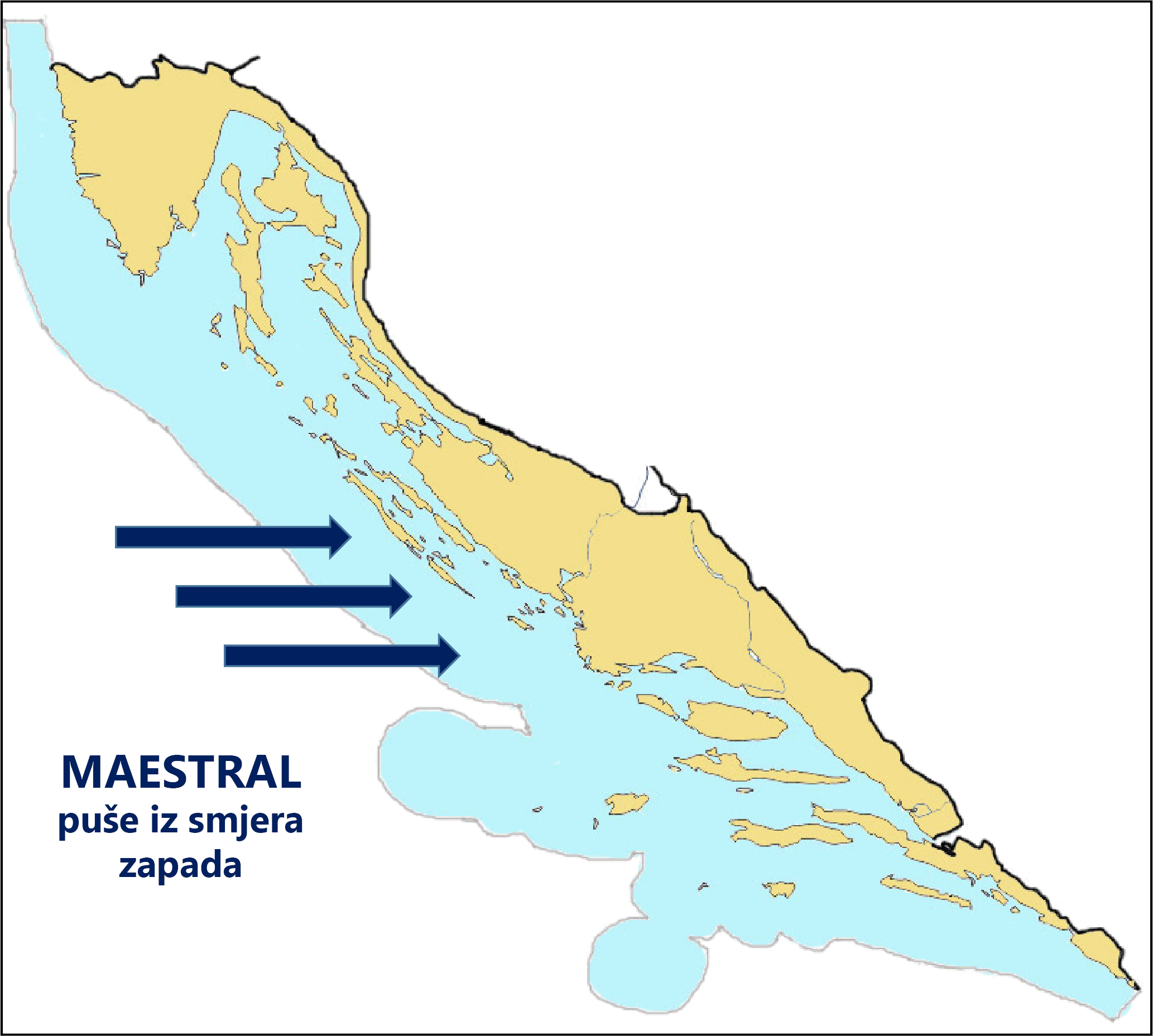 VAZDAZELENE ŠUME – tvrdo kožasto lišće
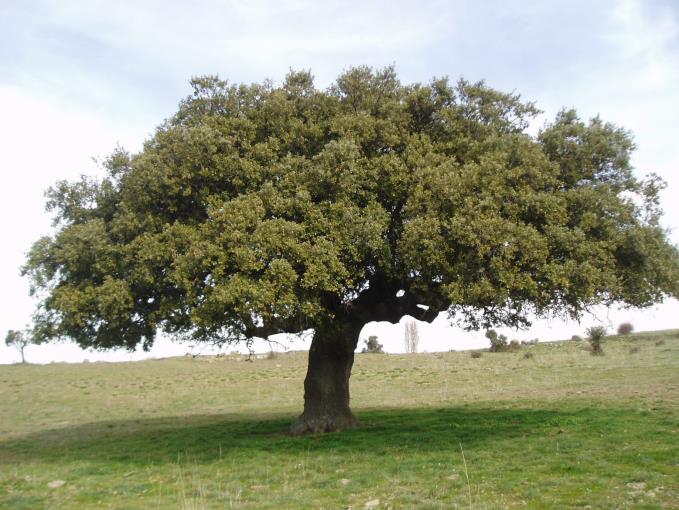 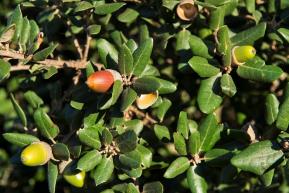 hrast crnika
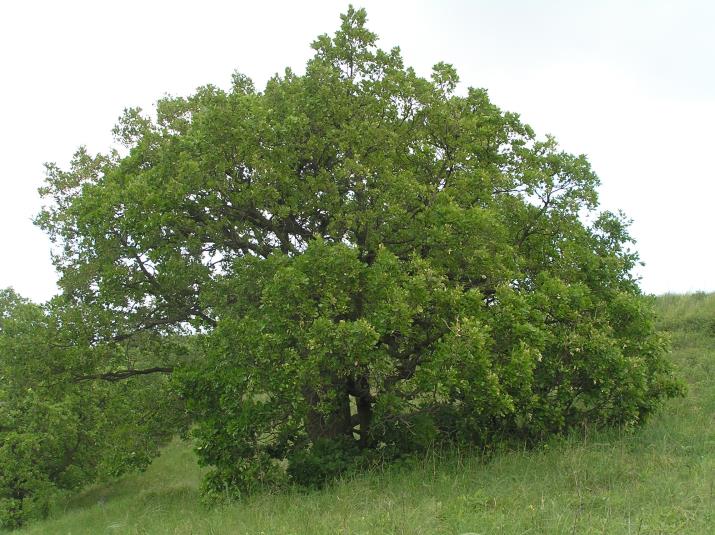 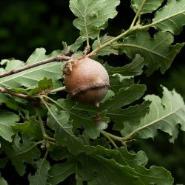 hrast medunac
RIJEKE I JEZERA
pripadaju jadranskom slivu
krški reljef → kratke rijeke s razgranatom mrežom u podzemlju
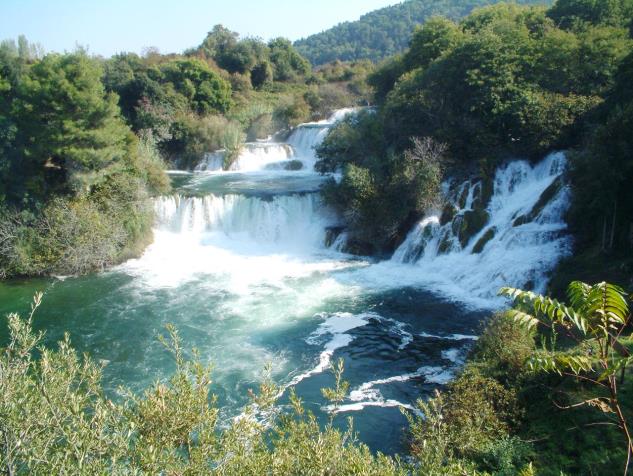 Krka
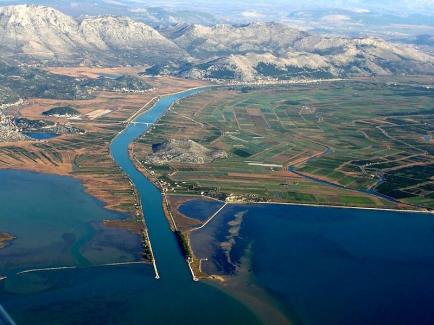 Neretva
Zrmanja
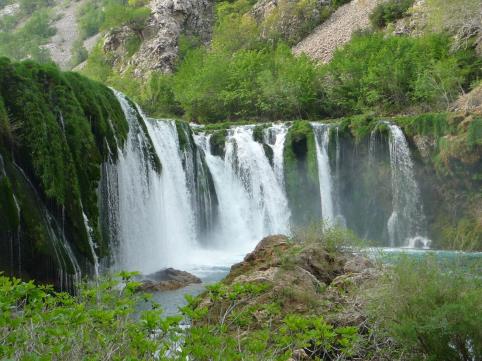 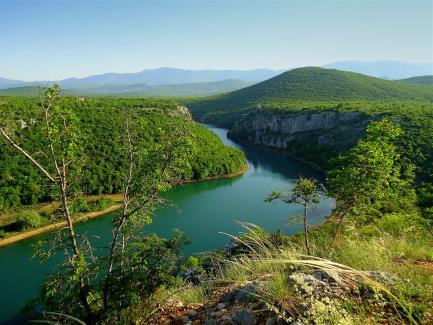 Cetina
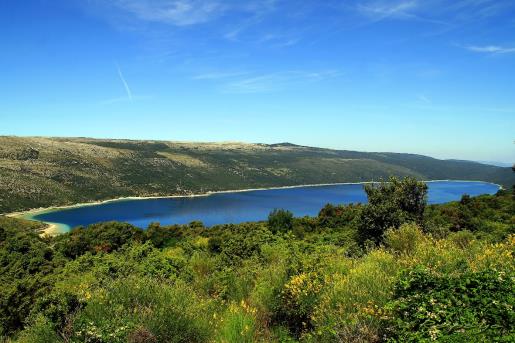 Vransko jezero (Cres)
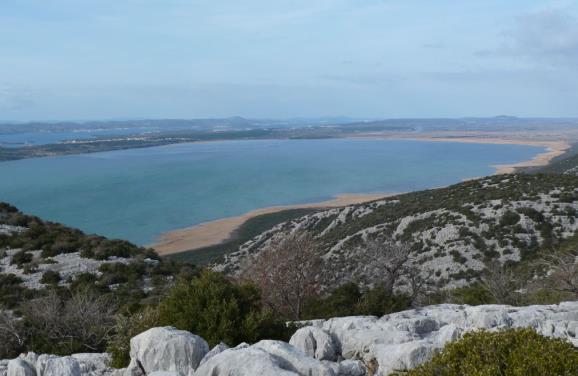 Vransko jezero - PP (Biograd)
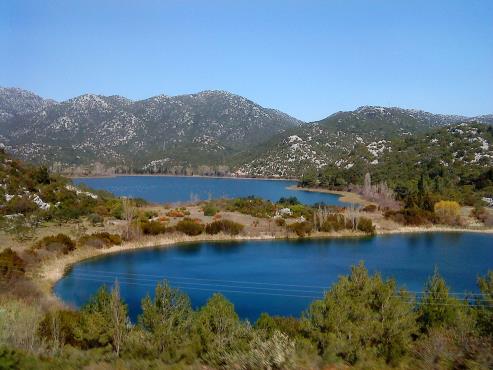 Baćinska jezera(Ploče)
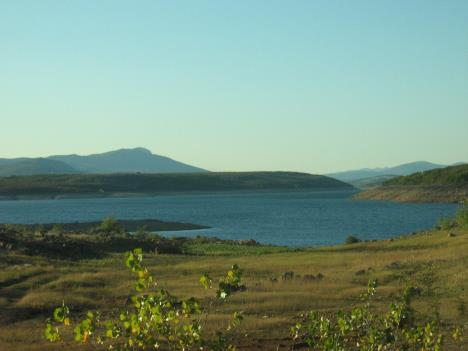 Peručko jezero
(rijeka Cetina)
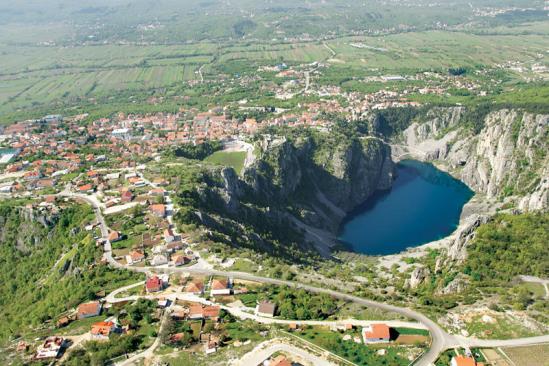 Modro jezero(Imotski)
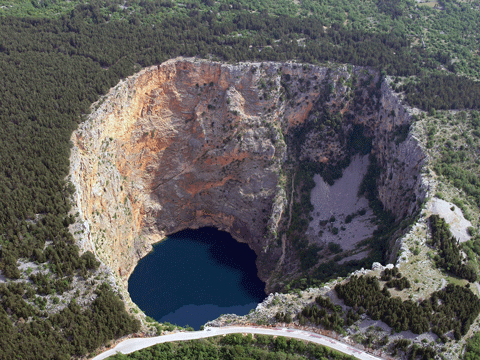 Crveno jezero
(Imotski)